(a)
(b)
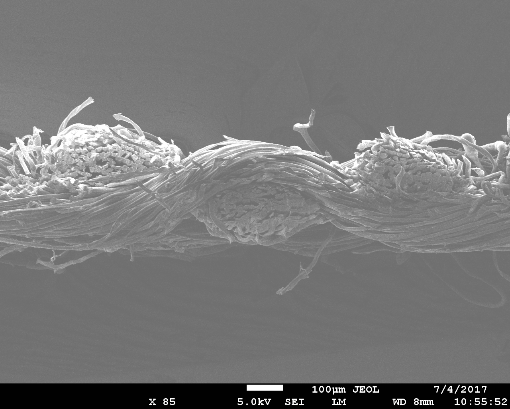 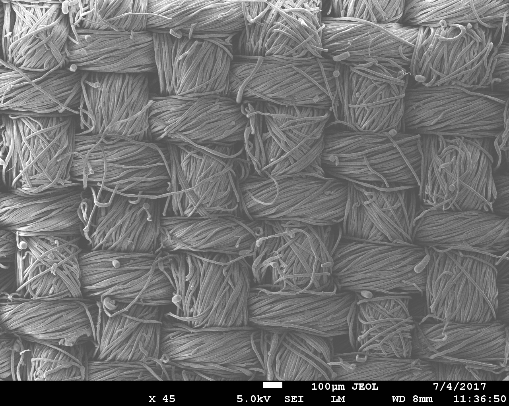 300 µm
200 µm
(c)
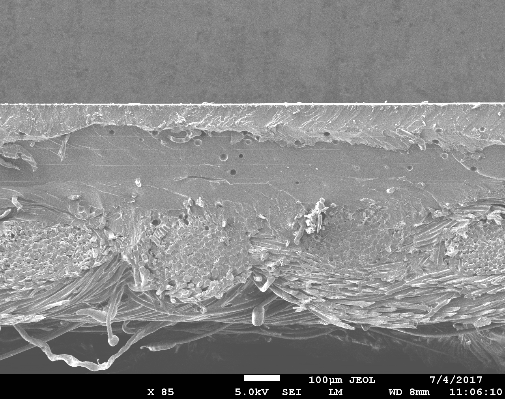 (d)
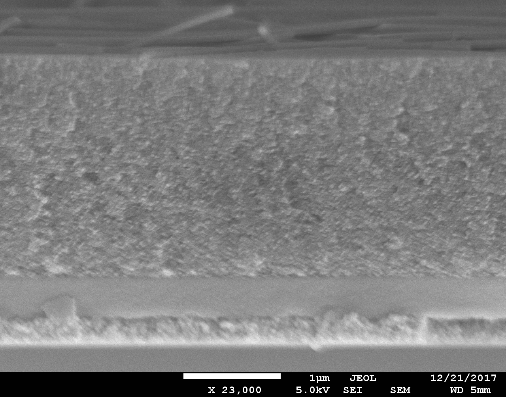 500 nm
200 µm